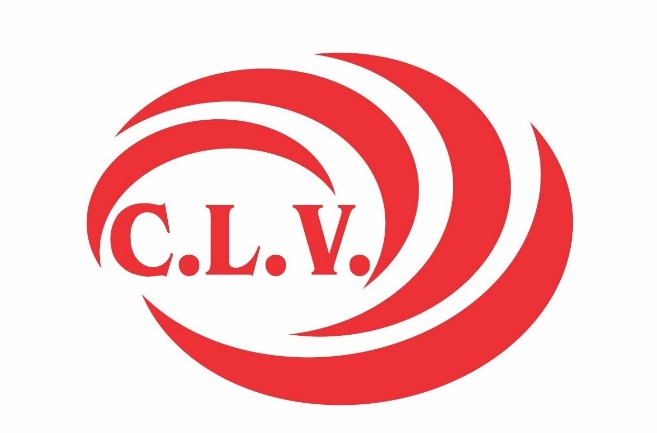 Sociologia
Política e Estado
Professor Igor Alves
Política
Na Grécia Antiga, a palavra política referia-se às decisões relativas à vida na cidade (polis), das quais todos aqueles considerados cidadãos deveriam participar.
Com as revoluções liberais ocorridas a partir do século XVII, a palavra política passou a designar principalmente as atividades relativas ao controle estatal.
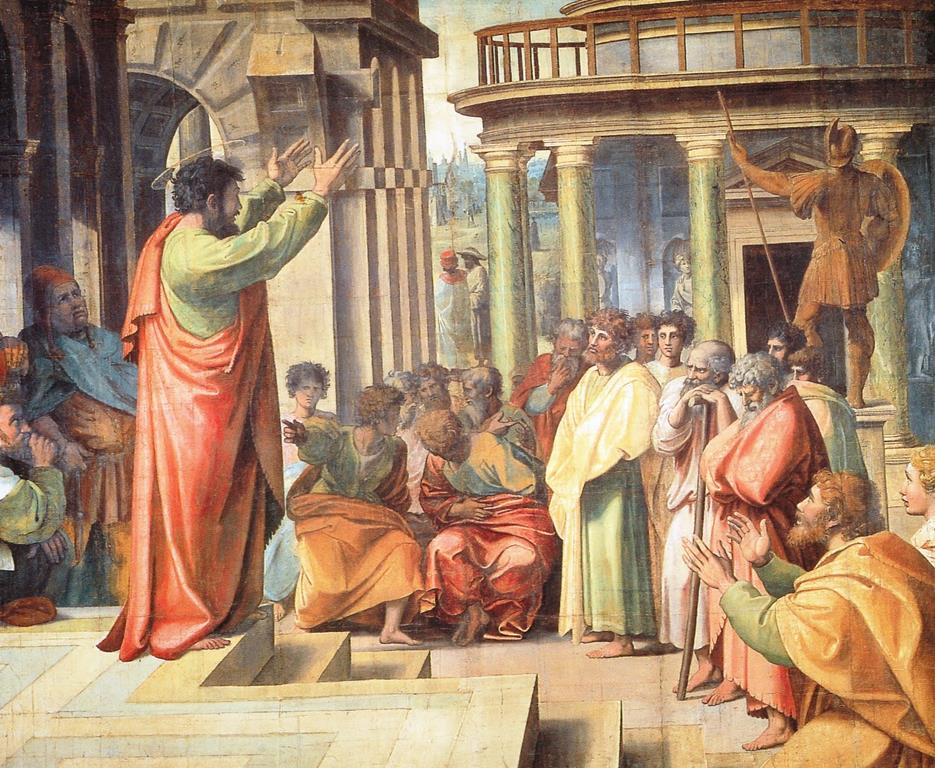 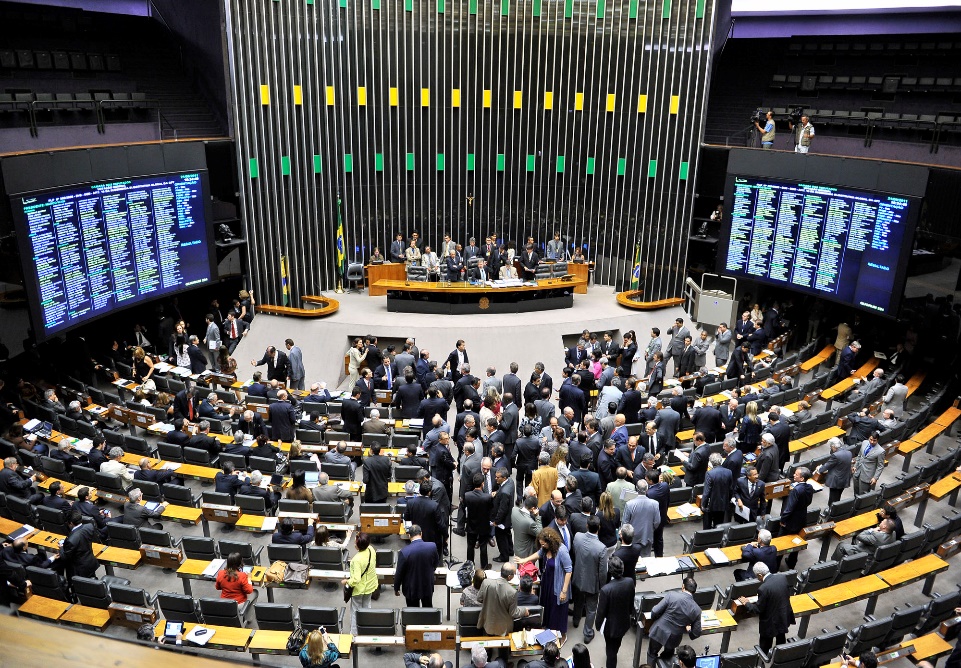 Estado
Há várias formas de definir sociologicamente o conceito de Estado. Entre elas estão:
Também existem muitas formas de compreender o Estado. Podemos destacar algumas delas:
Governo
O Governo é a organização que é a autoridade governante de uma unidade política. Os Podem existir vários níveis de Governo conforme a organização política de cada país, como por exemplo os Governos locais, os regionais e nacional. 
Exemplos de governos no Brasil:
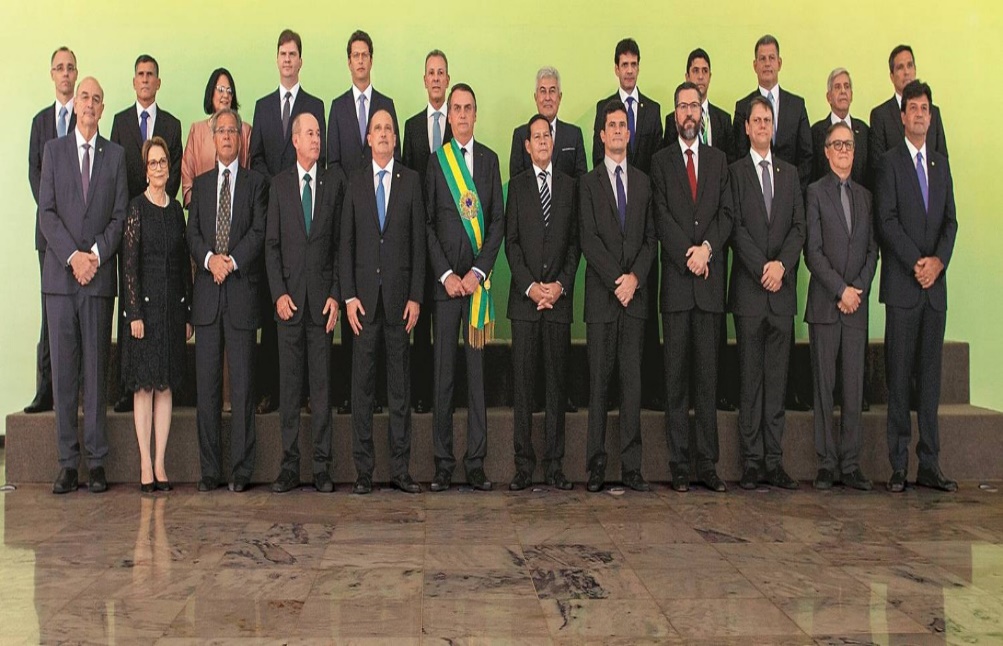 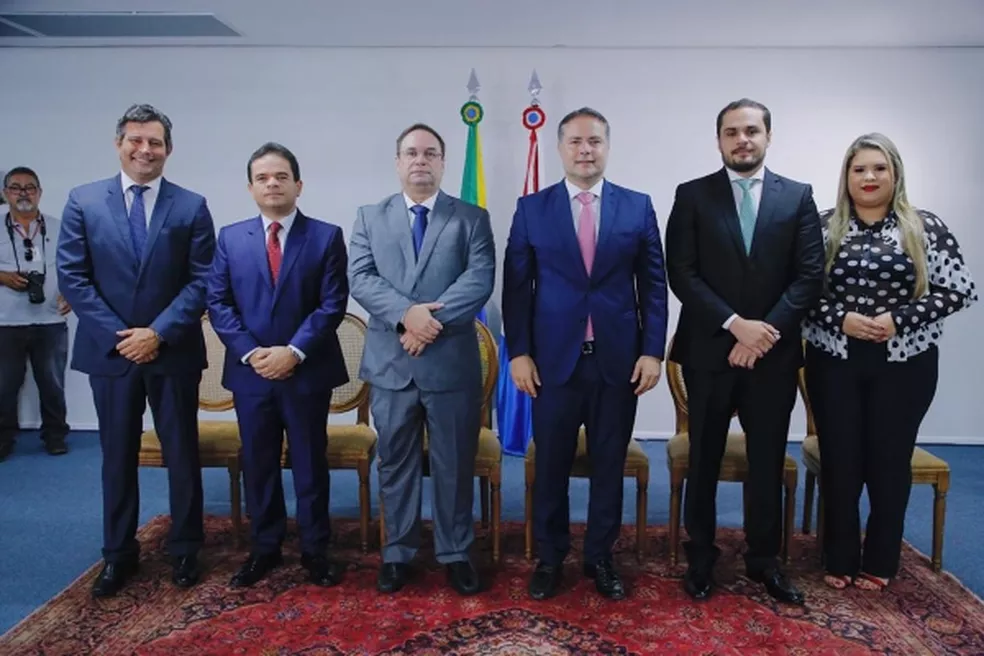 O presidente Jair Bolsonaro é o chefe de governo do Estado brasileiro
O governador Renan Filho é o chefe de governo do estado de Alagoas.
Formas de governo
A forma de governo diz respeito à maneira como se constituem as relações entre governados e governantes. Duas propostas de classificação consagradas historicamente são:
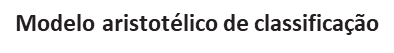 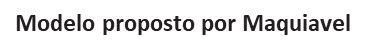 Forma de governo: Monarquia
A monarquia admite formas absolutistas e constitucionais. No primeiro caso, predominante até o século XVIII, o poder do governante é vitalício e hereditário; já no modelo constitucional, o poder do soberano é limitado pelo de outros órgãos, como Parlamentos e gabinetes.
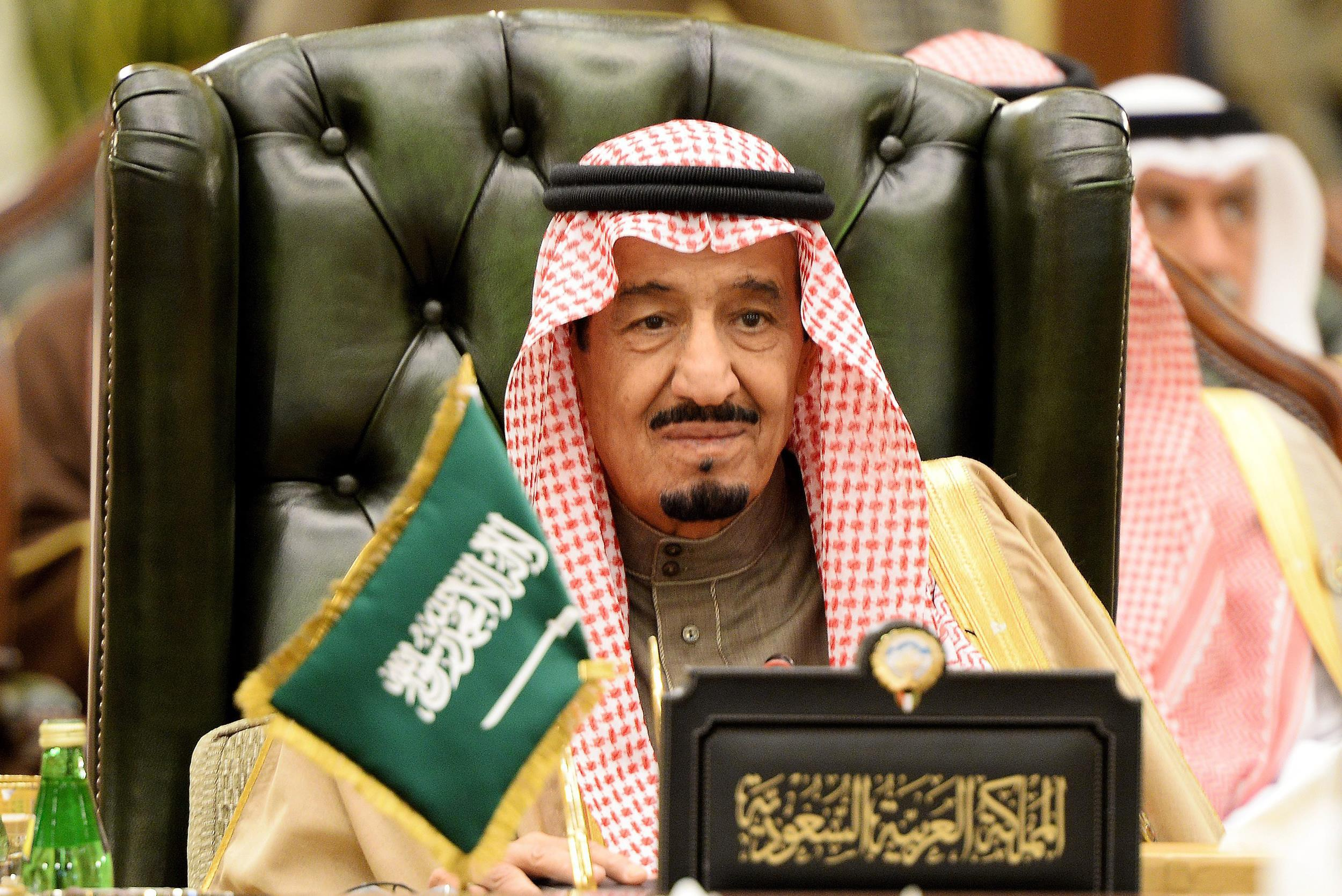 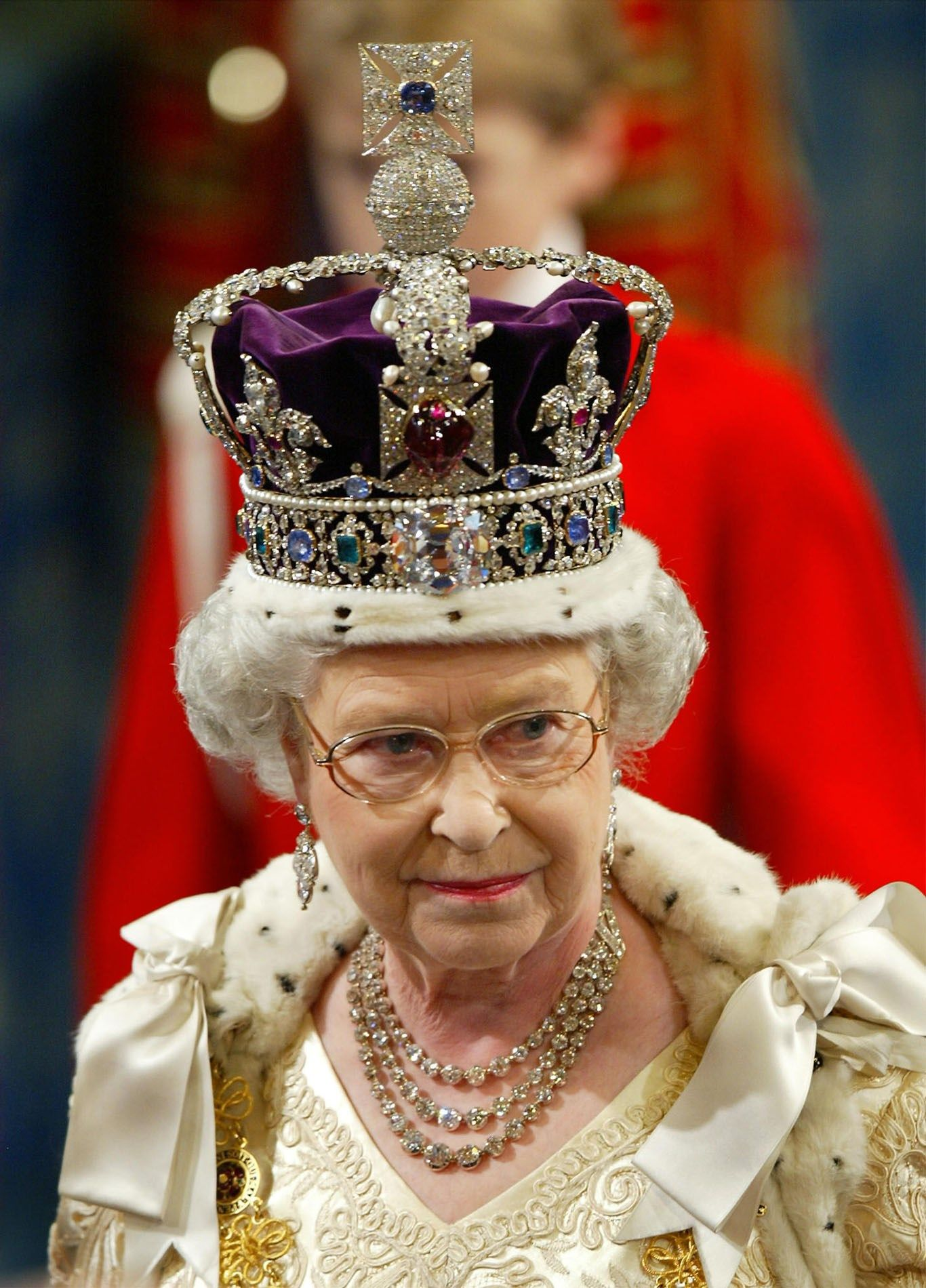 Monarca Salman bin Abdulaziz Al Saud. A Arábia Saudita é uma monarquia absoluta, portanto o monarca saudita detém completo poder sob o governo, e não é restringido por nenhuma constituição ou legislação nacional
Monarca Elizabeth II. O Reino Unido é Monarquia constitucional na qual o soberano exerce a autoridade de acordo com uma constituição escrita, enquanto o Poder Legislativo é exercido por um Parlamento eleito pelos cidadãos.
Forma de governo: República
A república se opõe à forma monárquica. Manifesta a rejeição a governos aristocráticos ou oligárquicos. Nela, presidentes e primeiros-ministros normalmente são eleitos por períodos determinados.
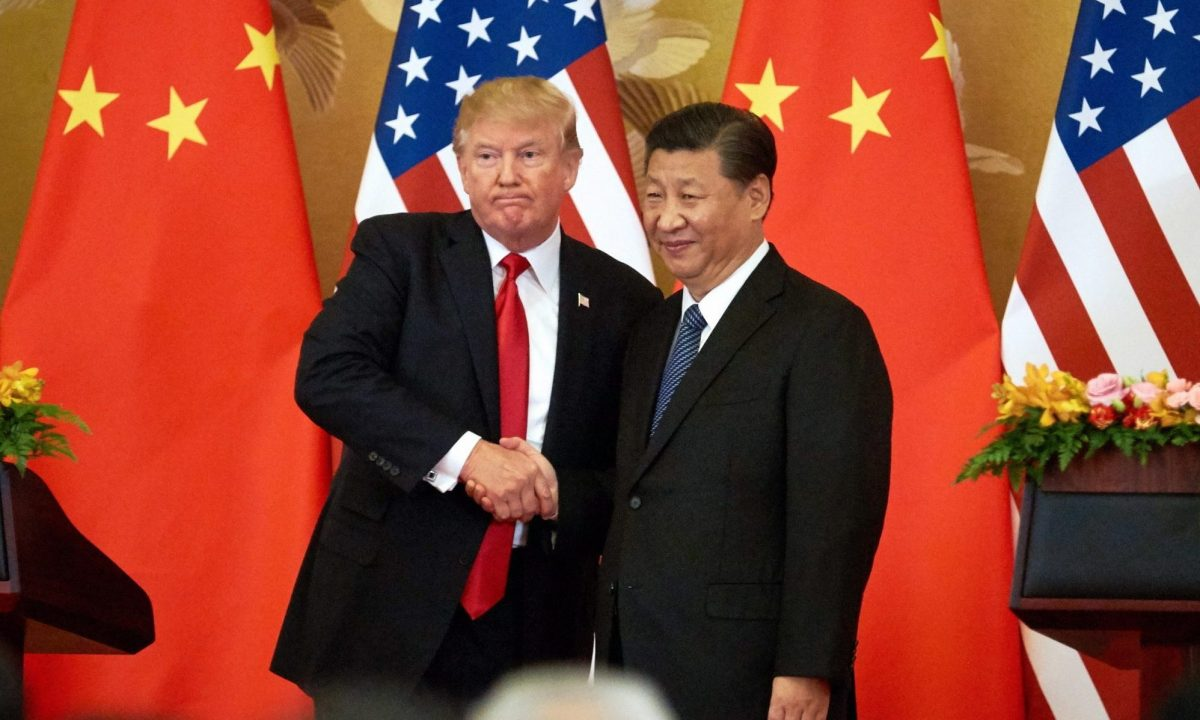 Xi Jinping e Donald Trump. Apesar de grandes diferenças ideológicas, de organização política e burocrática, a China e os Estados Unidos adotaram a república como forma de governo.
Sistema de governo
O sistema de governo depende do relacionamento entre os poderes Executivo e Legislativo.
Os dois sistemas de governo que predominam no Ocidente são o presidencialismo e o parlamentarismo.
Leitura complementar obrigatória e exercícios
Sistemas e formas de governo: o que são?  Páginas 4-19. Opcionalmente pode ler todo o ebook.
Exercícios no google forms.